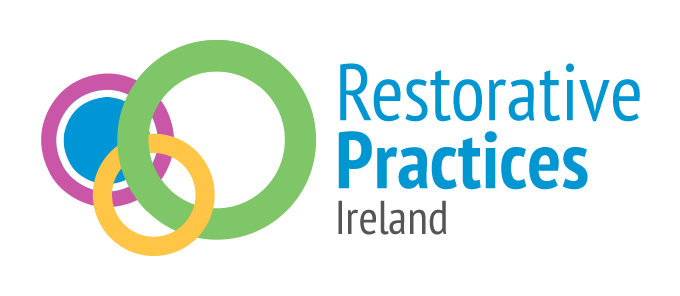 Towards Excellence in Restorative Practice:A Quality Assurance Framework for Organisations and PractitionersRestorative Practice Strategic ForumKieran O’Dwyer, PhD
Focus of Framework
Values, objectives and principles that underpin restorative practice

Standards that guide practice and ensure fidelity to restorative ethos

Practical methods to ensure quality
Quality assurance
Quality is about 
adherence to principles and values
commitment to standards
perspective of the recipient
attention to every stage 
Provides 
reassurance, confidence, comfort
recognition
guidance, route-map for development
Quality Assurance Mechanisms - Staffing
Staff selection 
Training – initial and follow-up
Supervision and support
Continuing professional development 
conferences, seminars, lectures, courses, etc.
sharing and learning groups 
access to resource materials
Quality Assurance Mechanisms - Accredited Practice
Accreditation
Codes of practice
Codes of ethics
Quality Assurance Mechanisms - Learning from Practice
Self-reflection
De-briefing
Feedback from clients
Observation
Record-keeping
Quality Assurance Mechanisms - Review and Evaluation
On-going review of implementation, progress

Systematic, in-depth, independent, rigorous evaluation of process and outcomes
Observation
Participant/stakeholder interviews/surveys
Assessment of records, including preparation, participation and agreements 
Analysis of outcomes, including satisfaction, compliance, re-offending, safety
Quality Assurance Mechanisms - Checklists
Templates for reflection or observation
Disciplined, honest approach required
Focus on 
Process e.g. preparation, introductions, explanation of procedures, ground rules, involvement of everyone,  outcomes voluntary and fair
Skills e.g. listening, probing, reframing; natural use of language; empathy and openness
Quality Assurance Mechanisms - Policy and Transparency
Policy statement
be clear, prominent 

Transparency
regular reporting of activities
sharing of evaluations
openness to feedback
complaints procedures
Conclusion
RJ not just set of tools to be used mechanically
Can’t rely on initial training

Consistent success determined by 
adherence to clearly stated restorative values, principles and goals
ensured by on-going attention to quality assurance
using a variety of approaches